校外教學 Happy Go
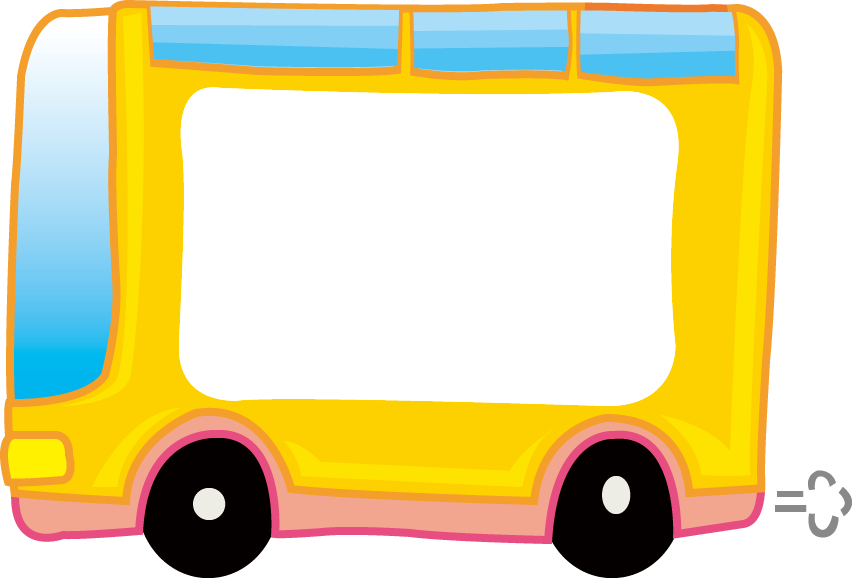 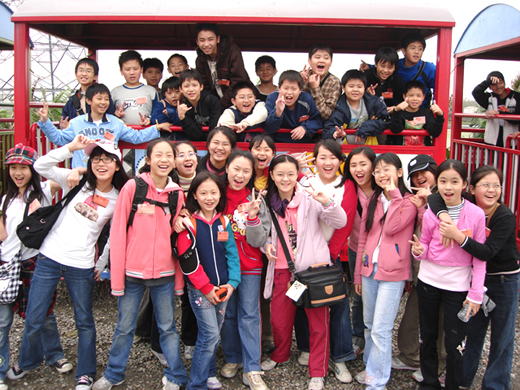 這裡超好玩 So much fun here
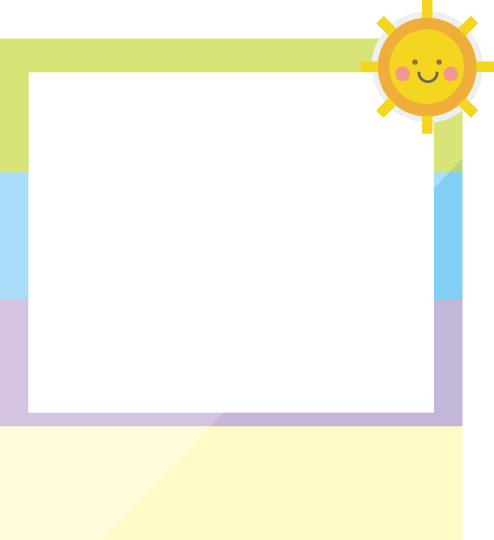 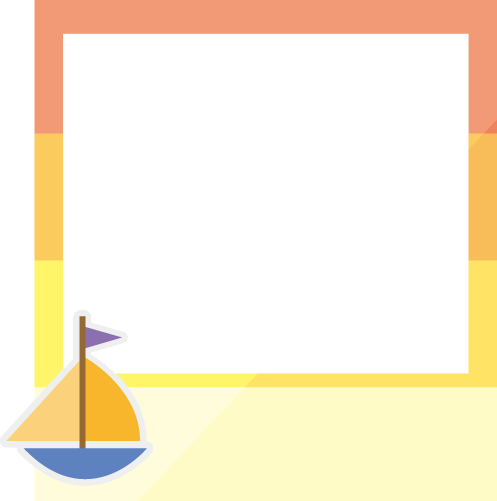 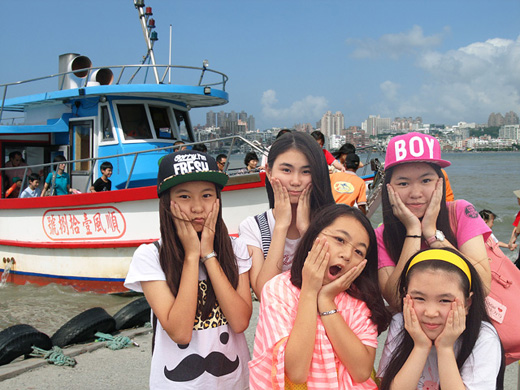 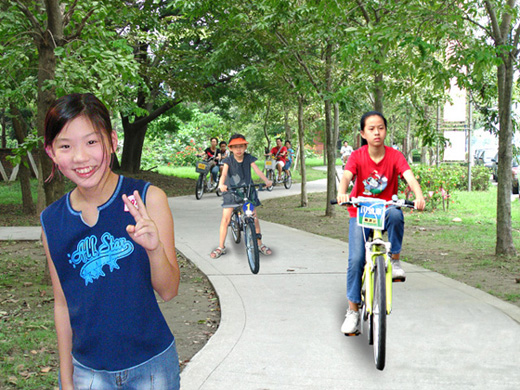 美味的小吃 Delicious snacks
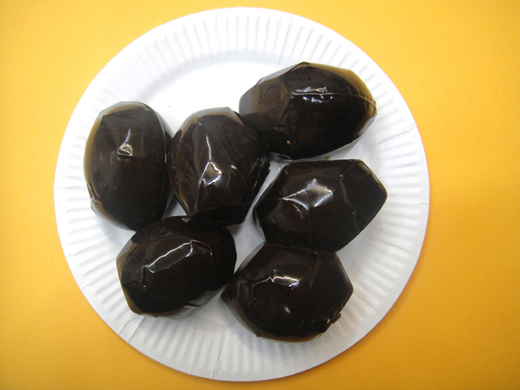 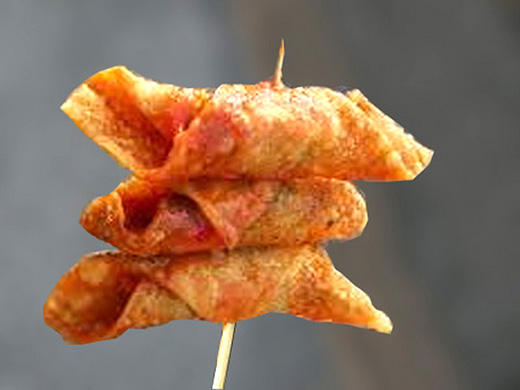 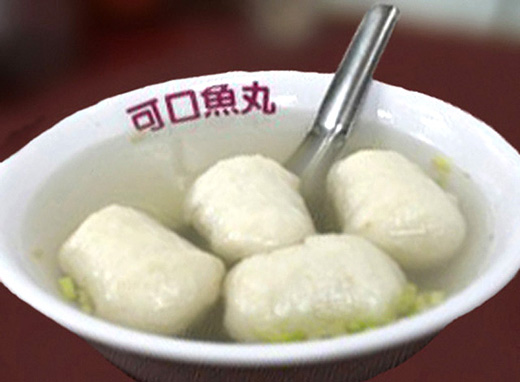 魚丸湯
阿婆鐵蛋
炸蝦捲